Krisenstabsübung am 27. Februar 2024Partnerbeitrag der Berliner Feuerwehr
ResKriVer-Abschlussveranstaltung am 22.05.2024
Ort: Fraunhofer FOKUS, Kaiserin-Augusta-Allee 31, 10589 Berlin
22.05.2024
2
Agenda
Übungsziele
Szenario
Beteiligte
Kurzvorstellung Drehbuch
Kurzvorstellung der getesteten Dienste
Visuelle Eindrücke
Ergebnisse für die Praxis
Vortrag zur Krisenstabsübung am 27.02.2024
22.05.2024
Übungsziele
Ziele der Krisenstabsübung am 27.02.2024
Übung der Abläufe im Einsatzstab der Berliner Feuerwehr
Evaluation durch Kollegen der Berliner Feuerwehr- und Rettungsdienst- Akademie

Einsatz der im Projekt ResKriVer entwickelten Mehrwertdienste in der Stabsarbeit, um Anwendbarkeit und Nutzen zu evaluieren 
Evaluation durch die Projektpartner Human Factors Consult
Szenario
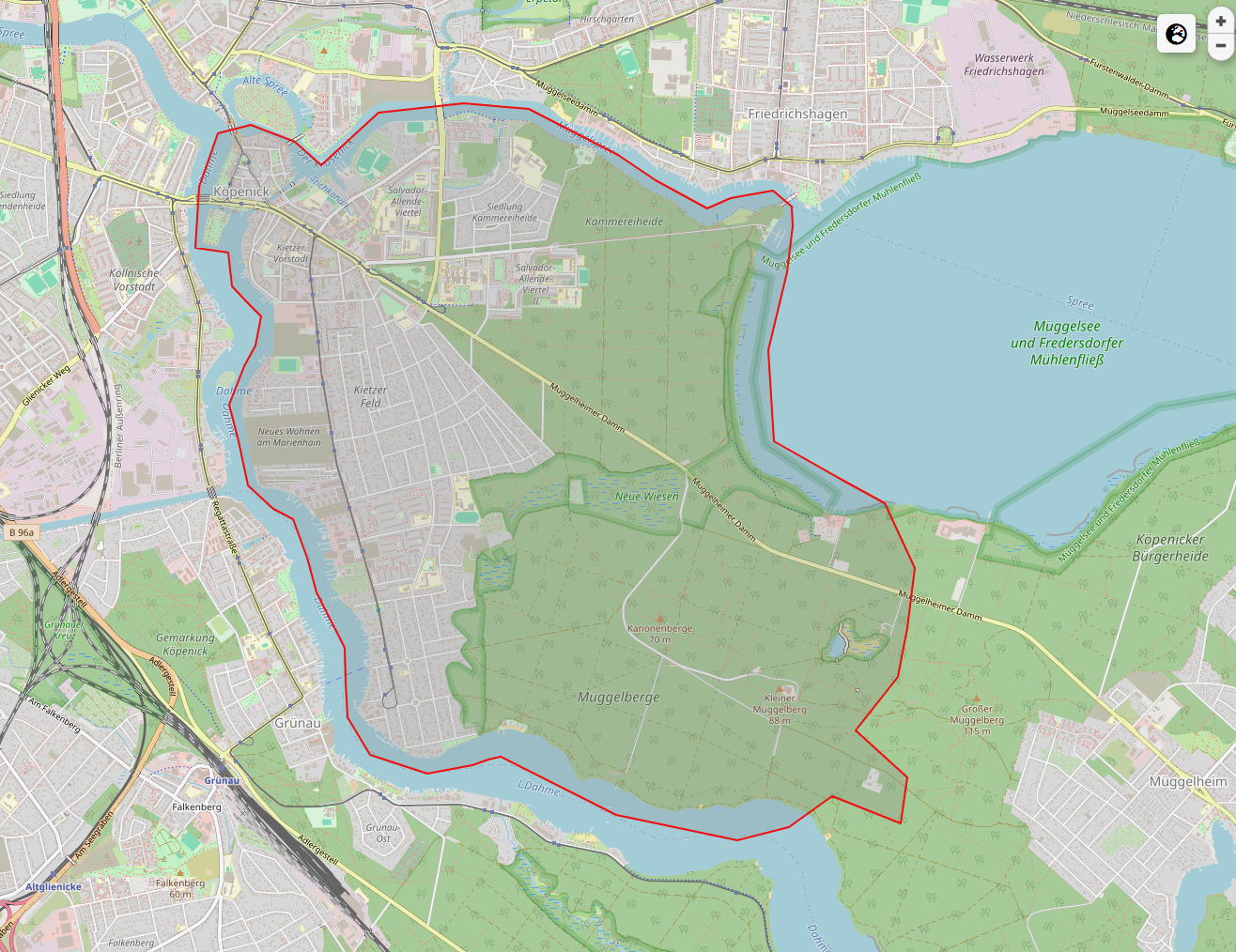 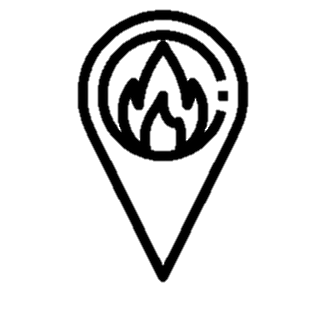 Stromausfall in Köpenick
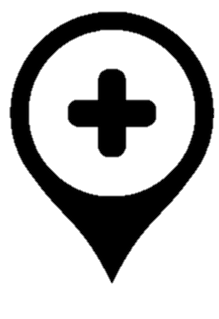 Betroffenes Gebiet: Fläche von 13,6 km²
Betroffen sind circa 30.000 Personen
1 Wasserwerk
1 Krankenhaus
1 Feuerwache
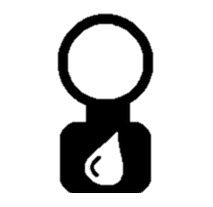 Beteiligte
Beteiligte
Übungsstab: Diensthabende Stabsgruppe 
Besetzte Funktionen: Leiter, S1, S2, S21, S22, S3, S4, S5, Sichter
Spiegelstab:
10 Fachexperten der Berliner Feuerwehr
8 externe Gäste darunter Projektpartner, DRK, Berliner Wasserbetriebe
Organisationsteam
Weitere 50 Personen verfolgten den moderierten Live-Videostream
Kurzvorstellung Drehbuch
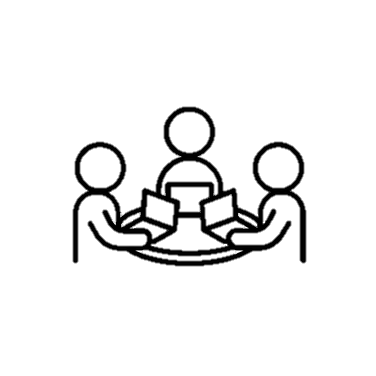 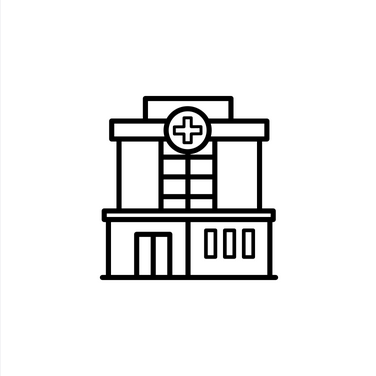 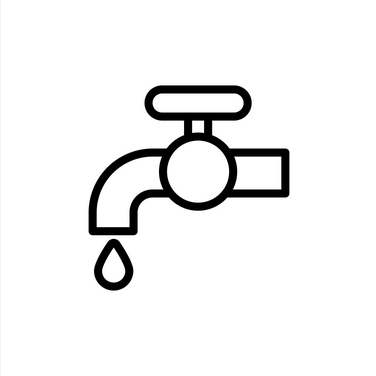 10:00
10:15
10:30
08:30
10:50
Arbeitsbeginn
Einsatzstab
Meldung des 
Krankenhauses
Anfrage nach 
Unterstützung
Presseanfragen
&
Social Media Monitoring
Stromausfall 
In Köpenick
Meldung der 
Wasserbetriebe
Anfrage nach 
Unterstützung
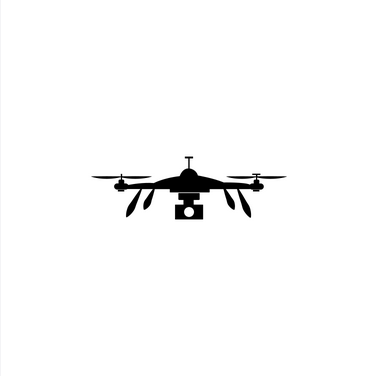 12:30
12:45
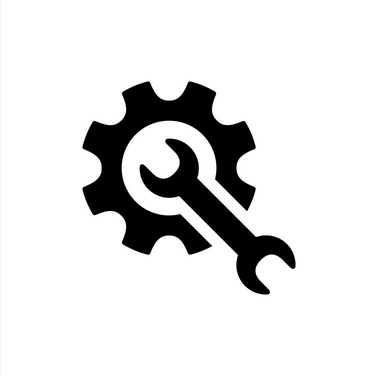 11:30
12:15
Auslösen mehrerer BMA nach Rückkehr der Stromversorgung
Start der Reparatur und zeitweise Abschaltung weiterer Bereiche
Drohneneinsatz zur
Lageerkundung
Externe Anfrage zur Verfügbarkeit von Hilfsgütern zur Lieferung ins Ausland
13:00 Ende der Übung
Kurzvorstellung der getesteten Dienste
12
Strukturierte Informationsweitergabe in Stabslagen
Strukturiertes Erstellen von Lageberichten und Pressemitteilungen zu bereits angelegten Einsätzen im Einsatzstellenleitsystem
Übernahme von Systemvariablen (Einsatzkräfte, Einsatzmittel, Betroffene etc.) in den Bericht
Hinweise zum Ausfüllen der Abschnitte unter „i“ 
Verbesserung der Vollständigkeit, Einheitlichkeit, Schnelligkeit und Richtigkeit der in Stabslagen herausgegebenen Informationen
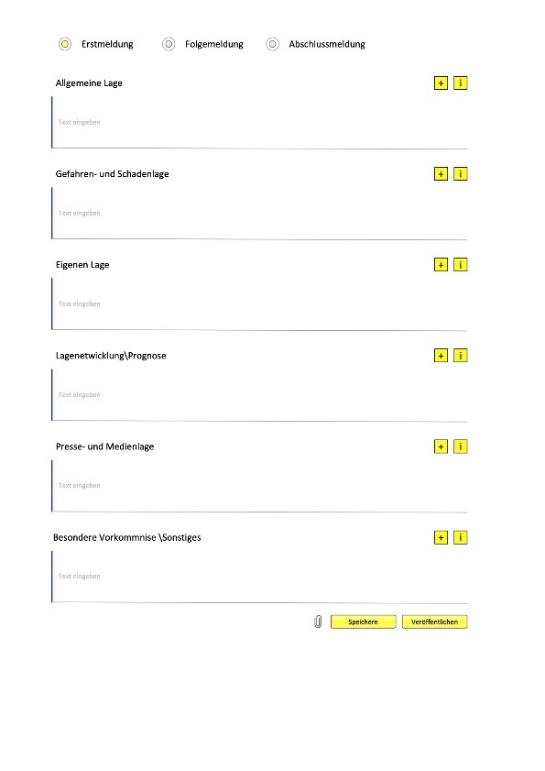 13
Social Media Monitoring als Informationsquelle
Sortierung von Beiträgen nach Thema, Relevanz und Aktualität
Identifizierung von Subtopics
Sentiment- und Vertraulichkeitsanalyse von Beiträgen
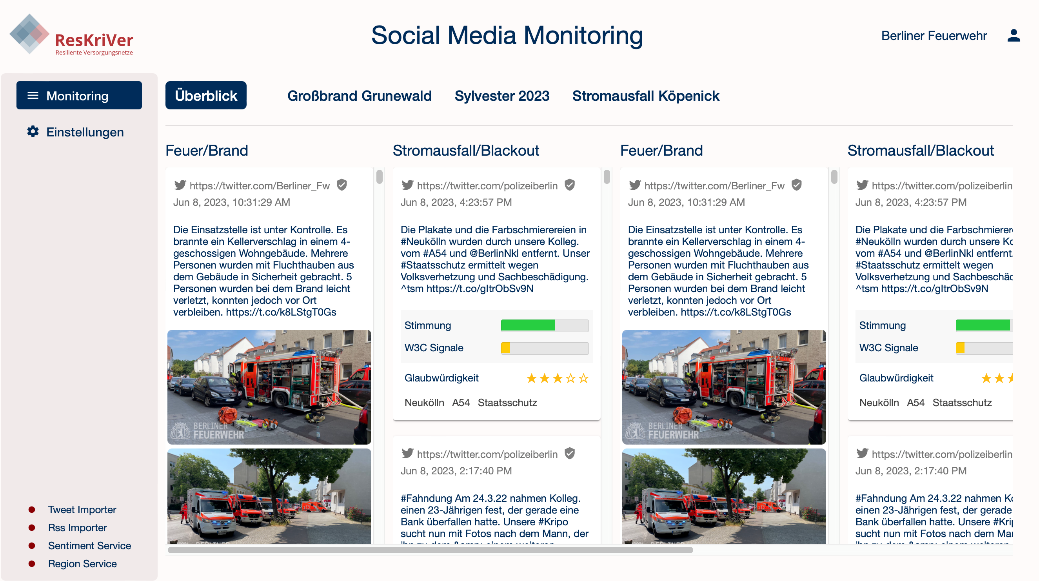 14
Drohnendatenanalyse und -übermittlung
Identifikation von Wärmequellen mittels KI-gestützter Analyse des Datenmaterials der Wärmebildkamera
Automatisierte Übermittlung der Koordinaten der Wärmequellen in das Geoportal
Anzeigen der Wärmequellen als Punkte in der einsatzbezogenen Lagekarte
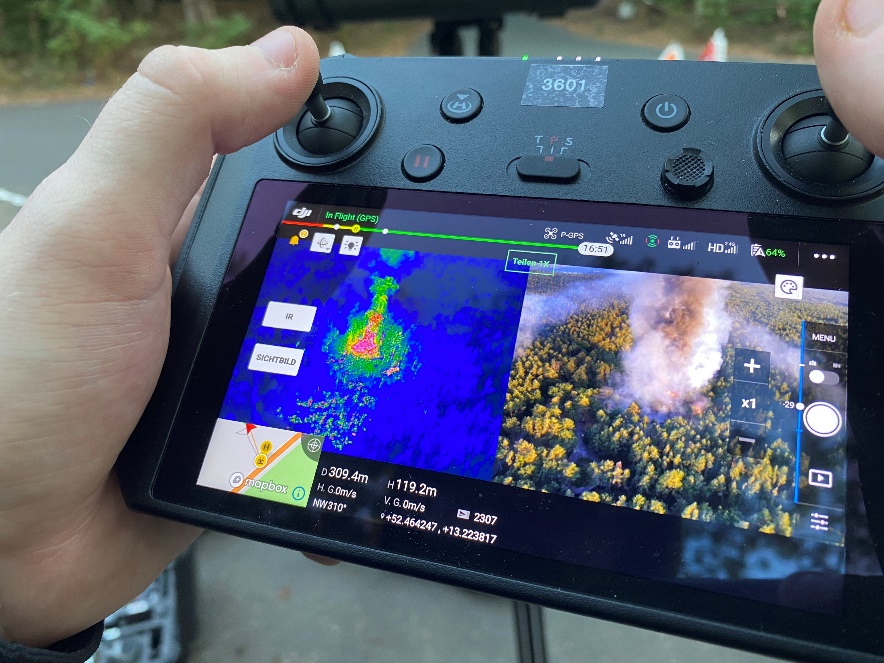 15
Prognose von Materialengpässen
Simulation der Lagerbestandsentwicklung bei sich verändernden Warenausgang und –Eingang 
Erste Abfrageoption (Bsp.): Können *1.000* Wundverbände abgegeben werden (ohne den Regelbetrieb zu gefährden)?
Zweite Abfrageoption (Bsp.): Wie viele Wundverbände können abgegeben werden?
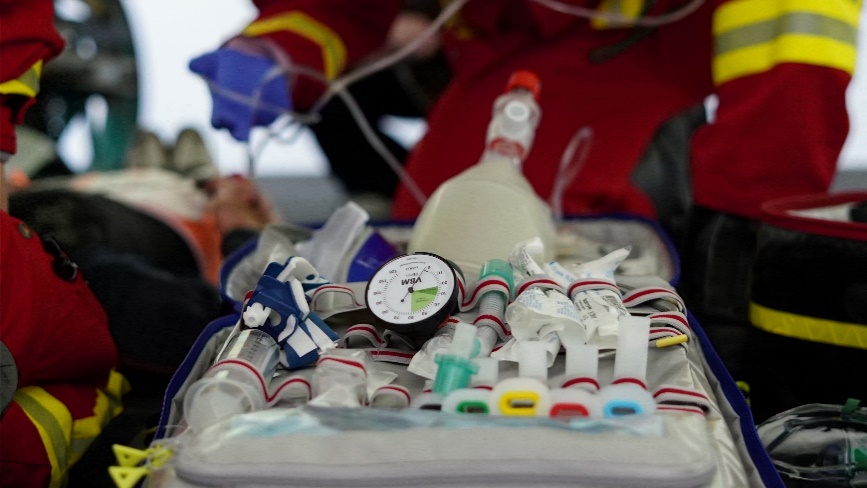 [Speaker Notes: Datenbasis: Durchschnittswerte zum Wareneingang und Warenausgang im Regelbetrieb]
Visuelle Eindrücke
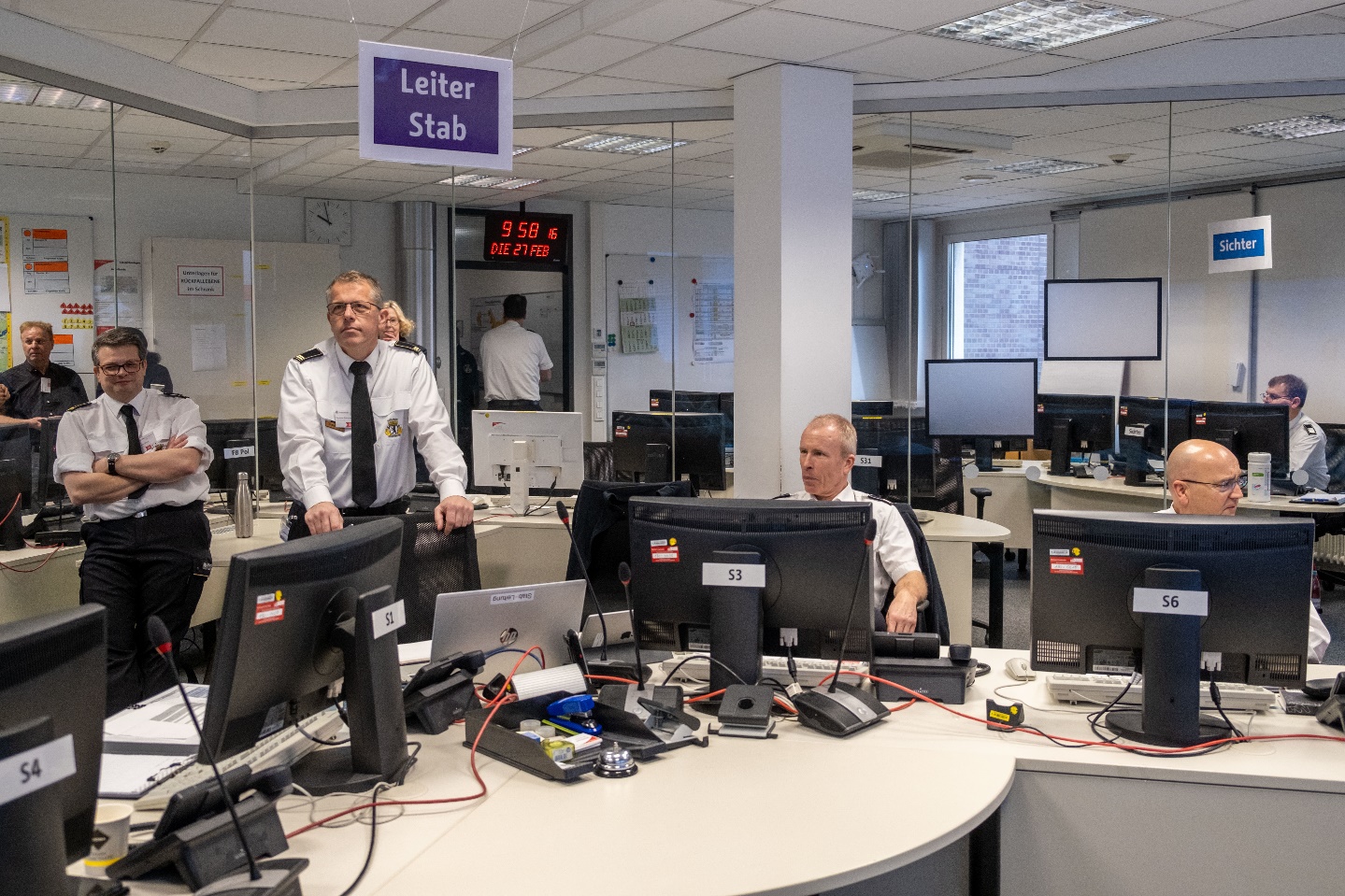 17
Um 10 Uhr nimmt der Übungsstab die Arbeit auf
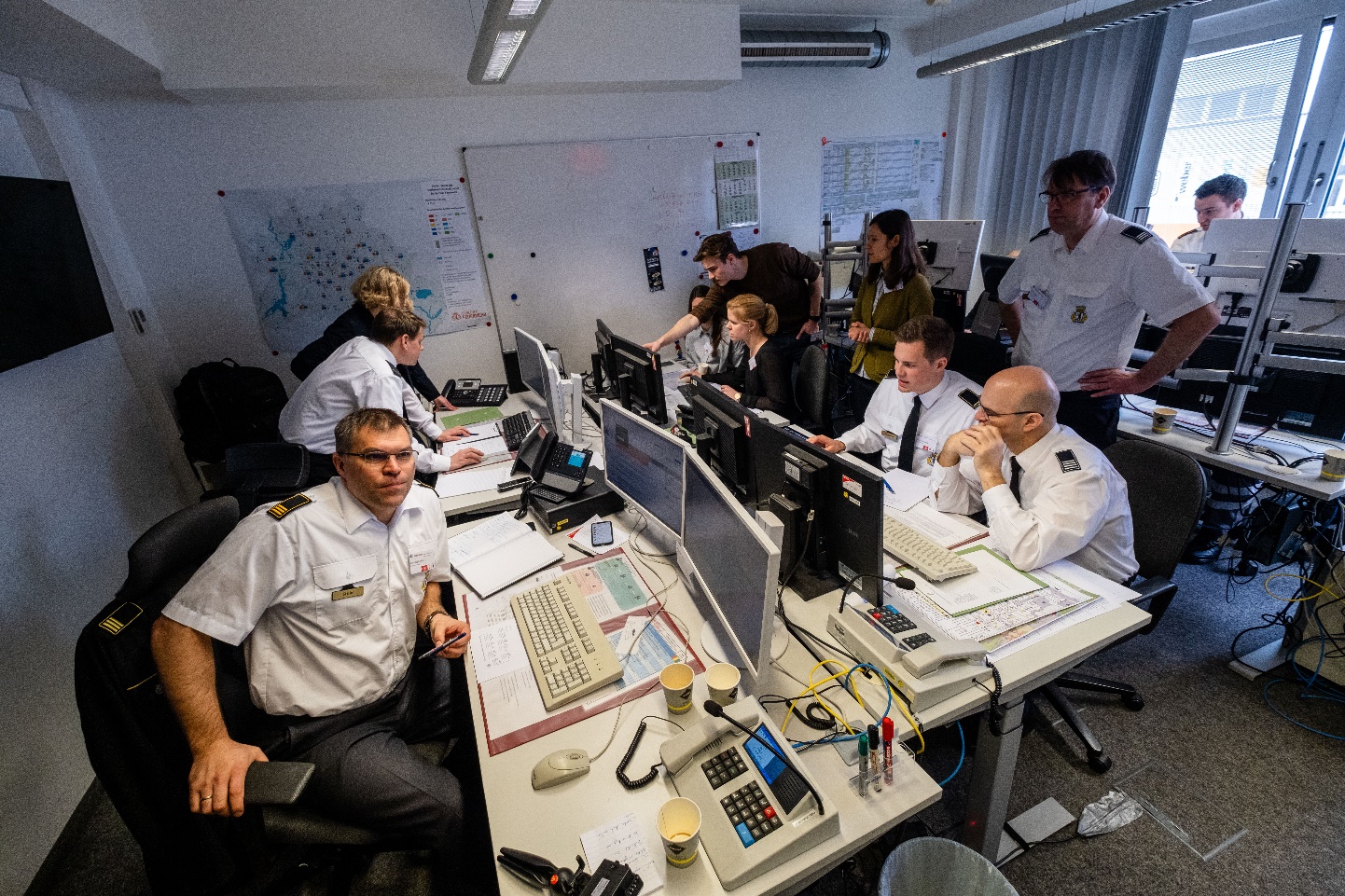 18
Der Spiegelstab in der Fernmeldebetriebsstelle informiert den Übungsstab über die Entwicklung der fiktiven Lage
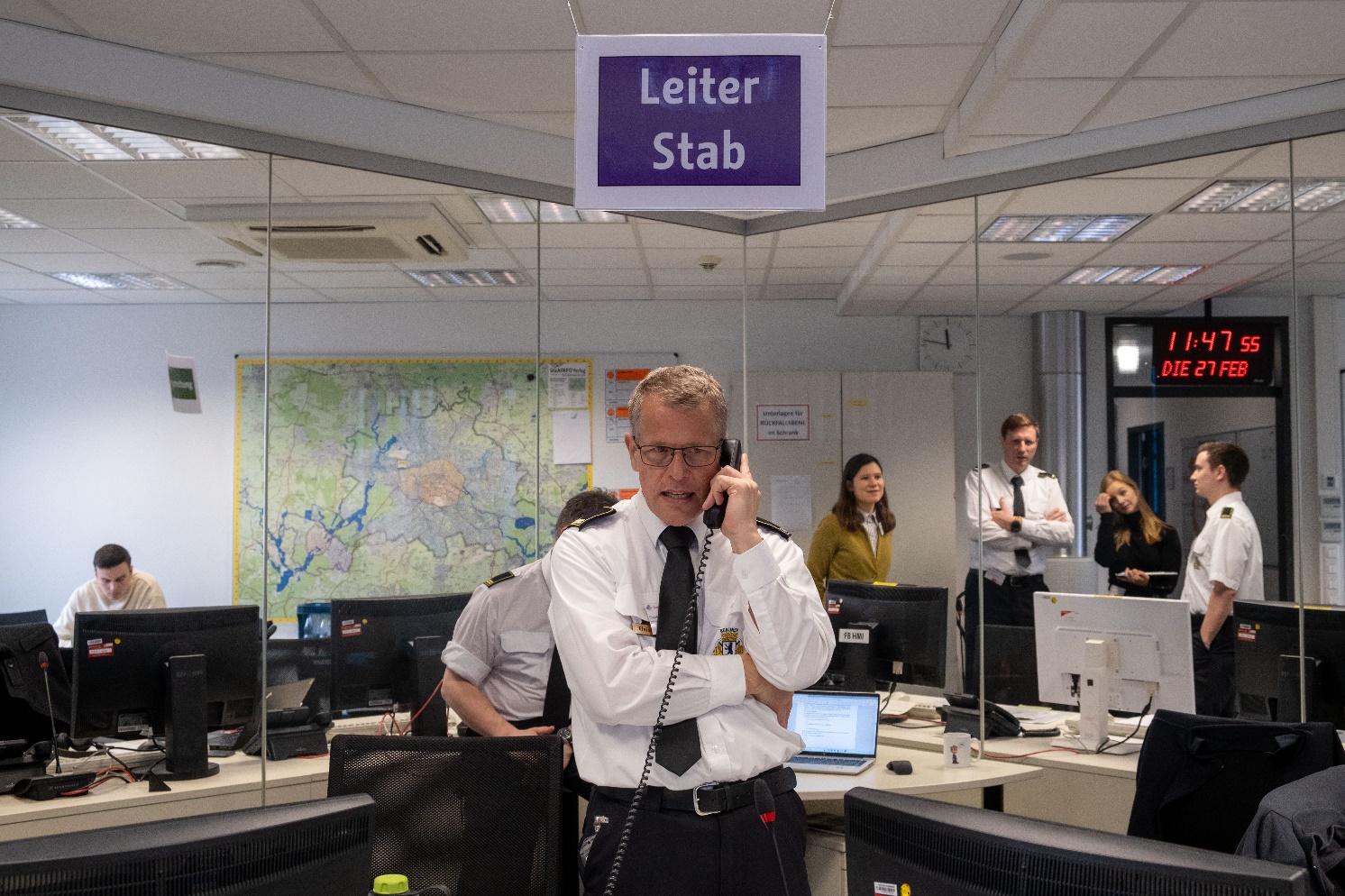 19
Das Telefon bleibt ein wichtiges Kommunikationsmittel
20
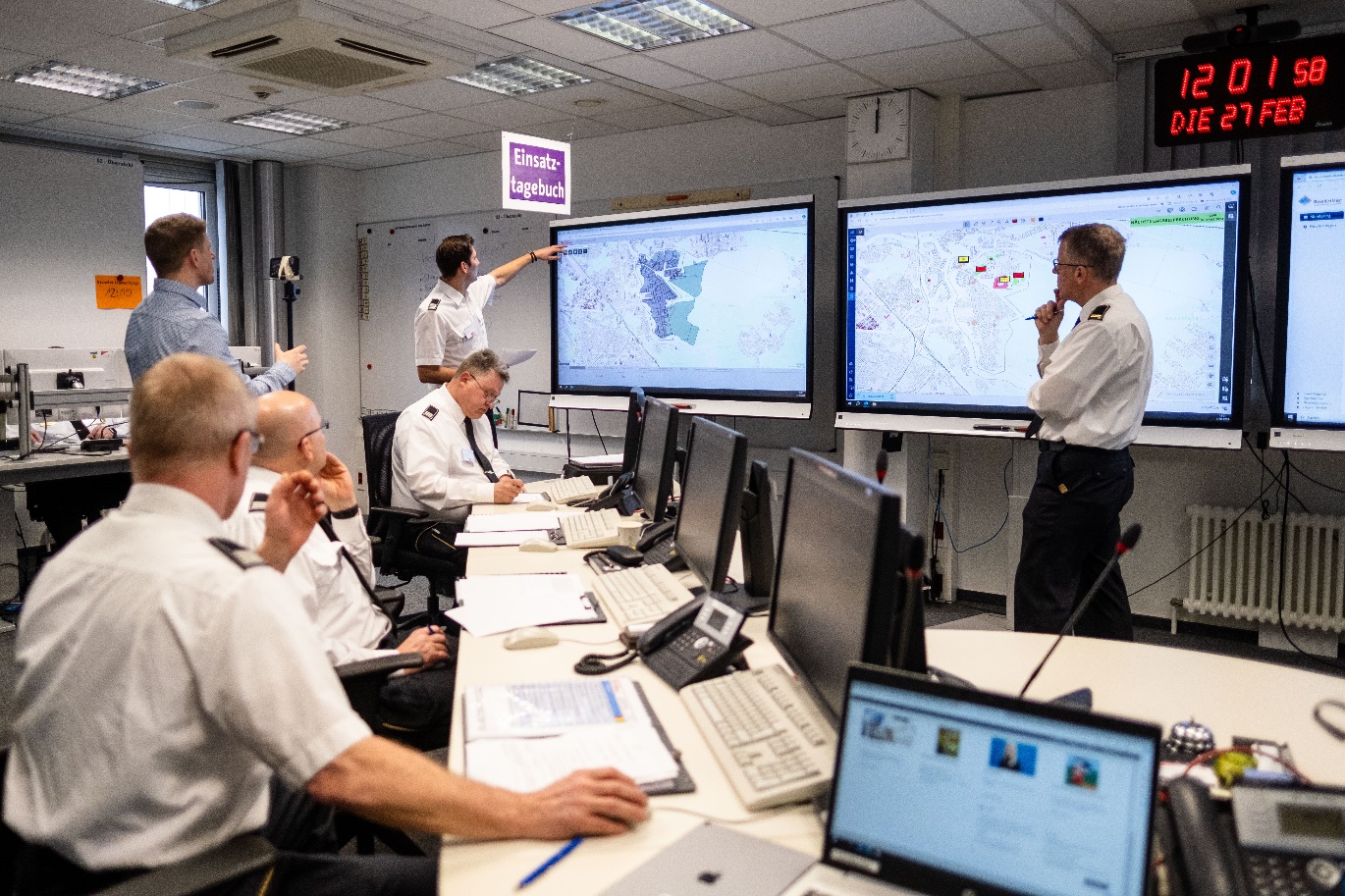 Lagebesprechung zur vollen Stunde
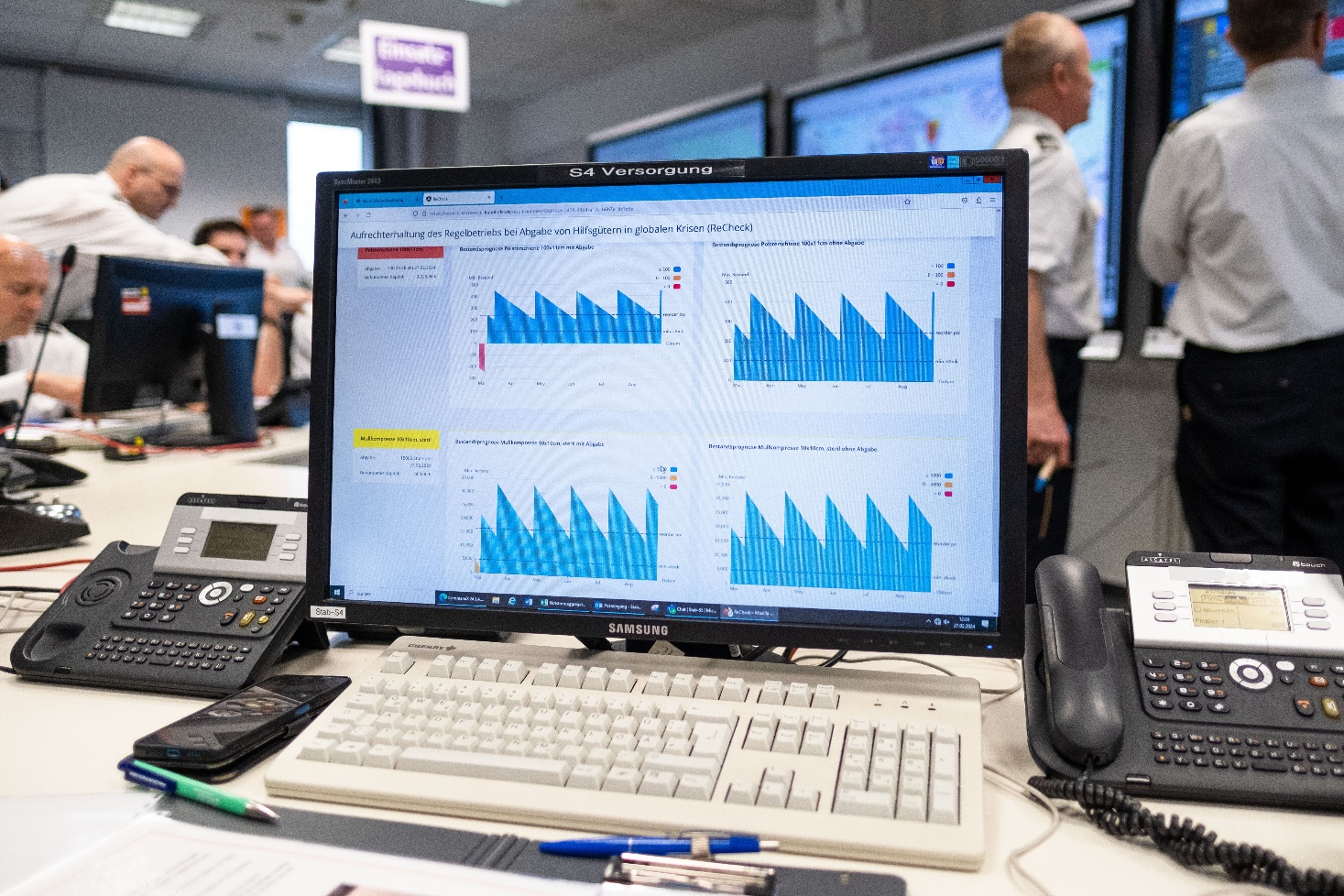 21
Das Engpassprogonose-Tool berechnet, ob Hilfsgüter abgegeben werden können ohne den Regelbetrieb zu gefährden
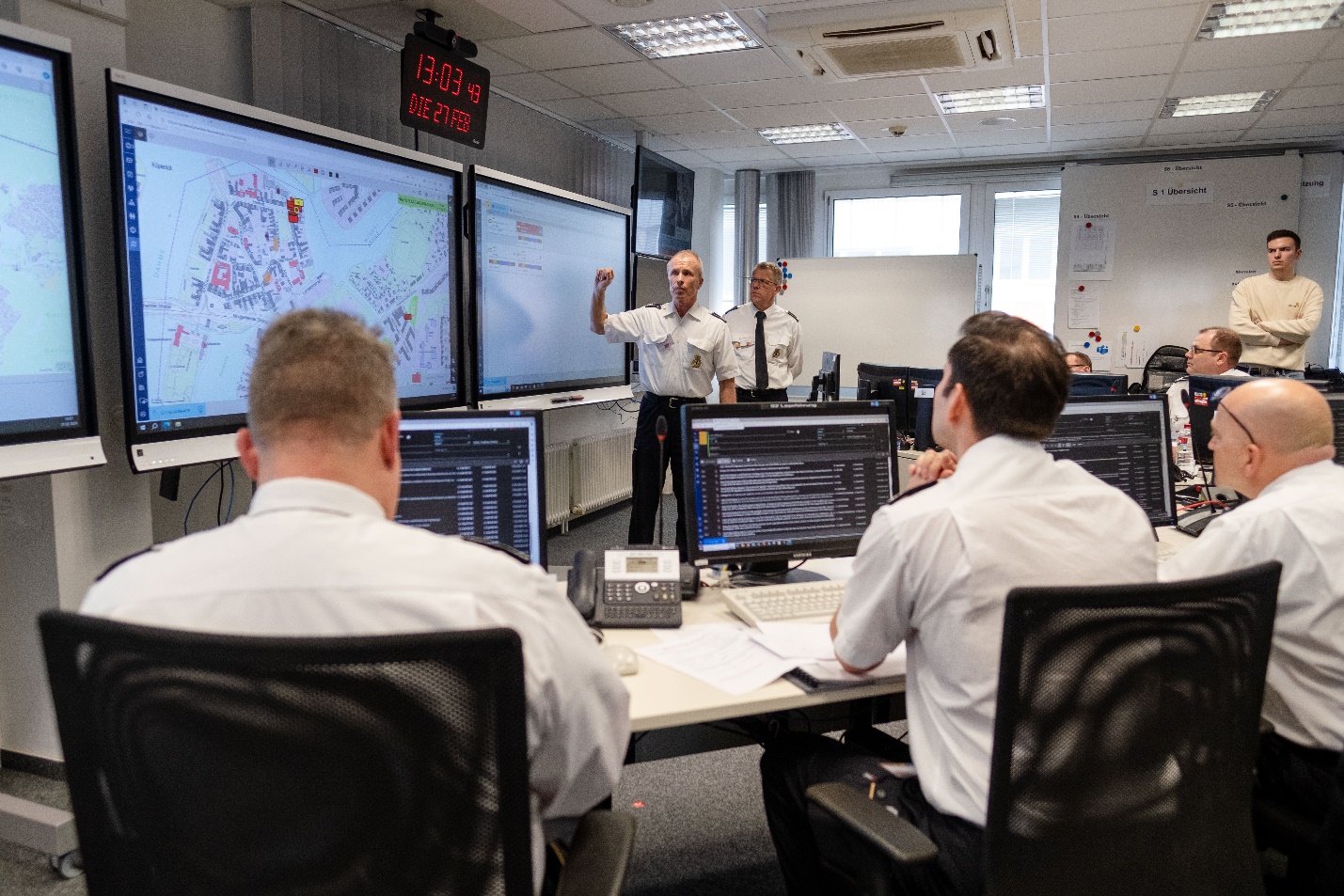 22
In der Lagebesprechung stellt der S3 Maßnahmen vor
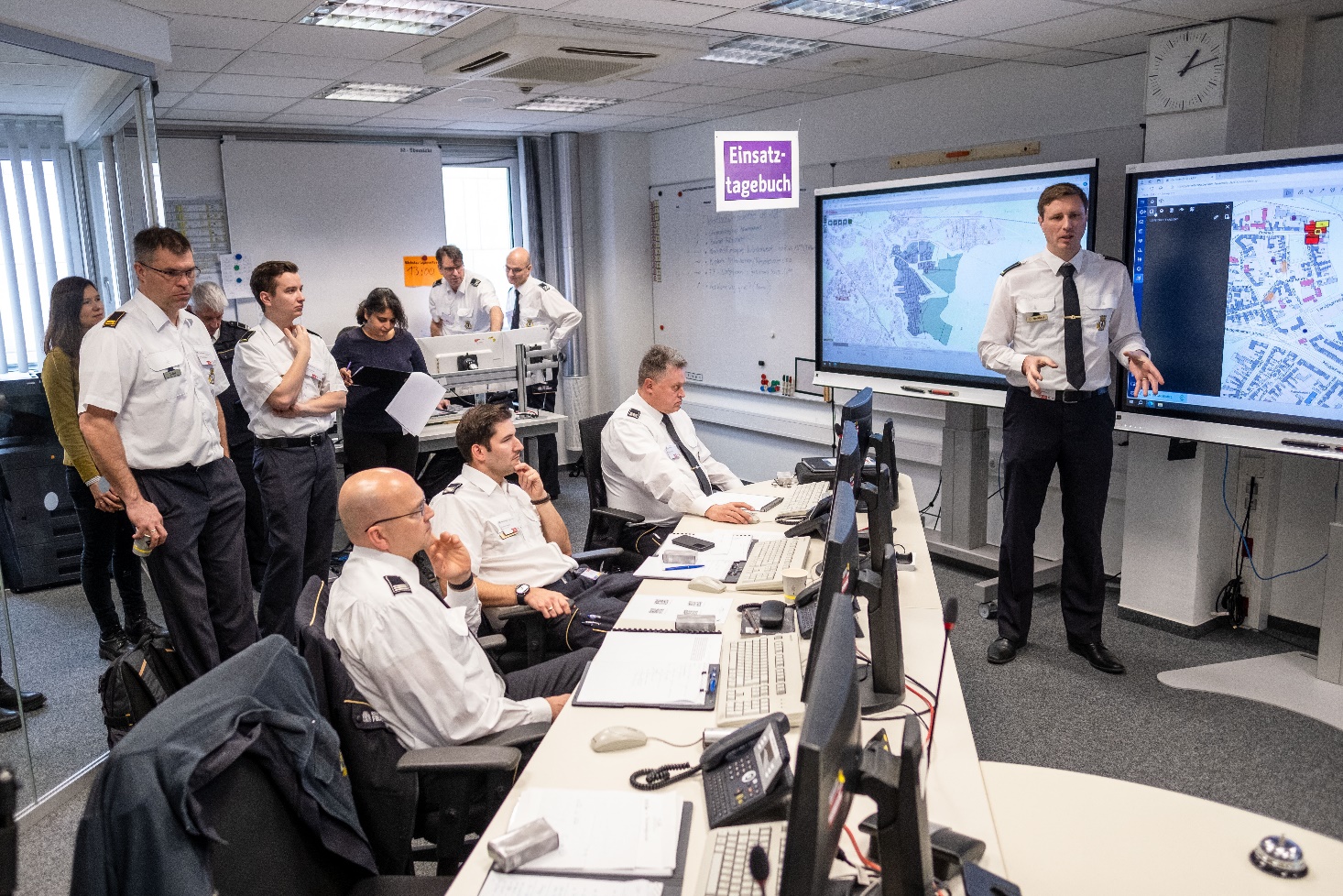 23
Fazit durch die Übungsleitung
Ergebnisse für die Praxis
25
Ergebnisse für die Praxis
Demonstration der Einsatzbereitschaft der entwickelten Dienste sowie den Möglichkeit ihrer Einbindung in die Stabsarbeit
Videostream ermöglichte Multiplikation der Projektergebnisse unter Feuerwehren im Bundesgebiet
Evaluation der Dienste unter Realbedingungen: Zurverfügungstellung des Feedbacks zur Berücksichtigung bei der Weiterentwicklung der Technik
Übung der Abläufe und der technischen Systeme im Stabsraum der Berliner Feuerwehr
Plattform zu Austausch und Vernetzung
Vielen Dank!
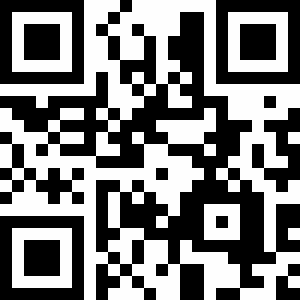 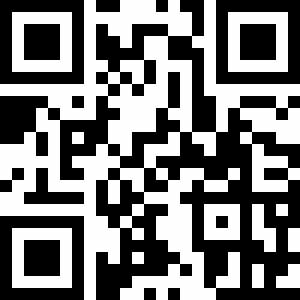 Bericht auf Webseite der Berliner Feuerwehr
Artikel auf Projektwebseite